Jordi Bitencourt
Minha história de vida
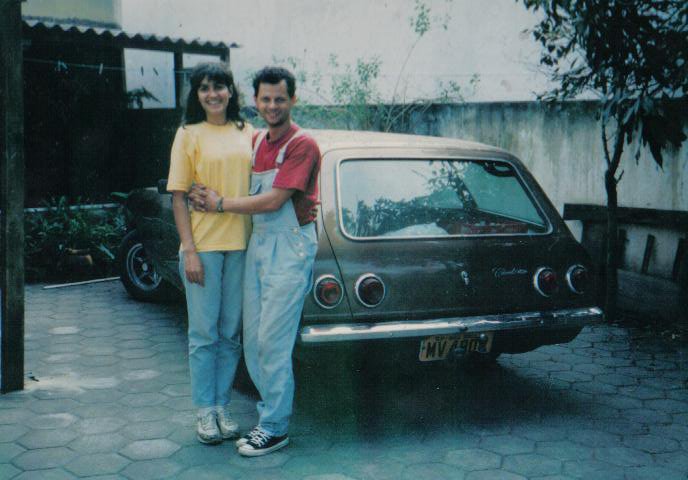 Tudo começou com o casal...
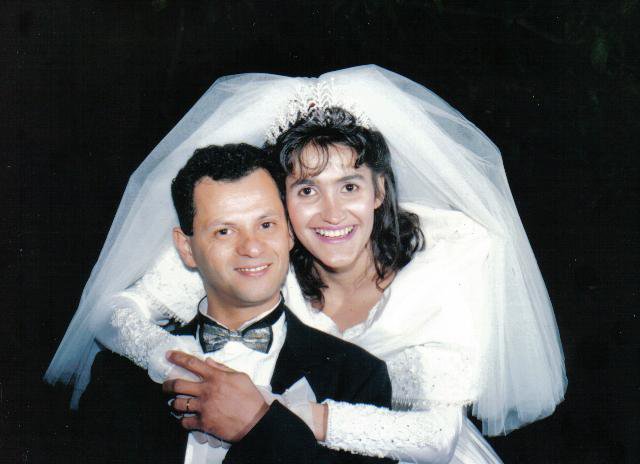 Sergio Luiz de Lima 
e 
Ilse Carvalho Bitencourt
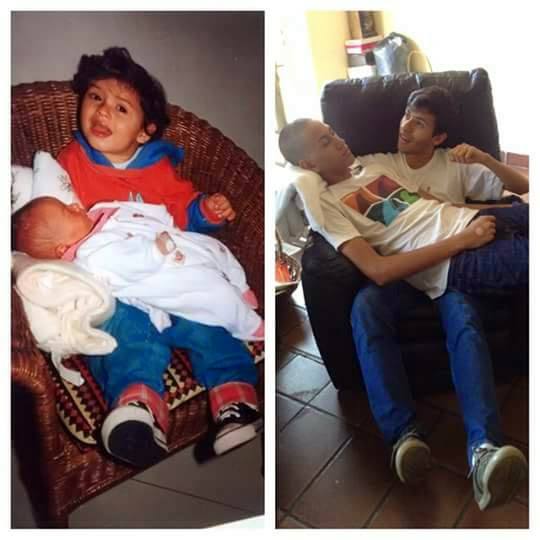 Em, 20 de junho de 1997, eu nasci.
A foto mostra meu irmão, Kevin,
comigo no colo.
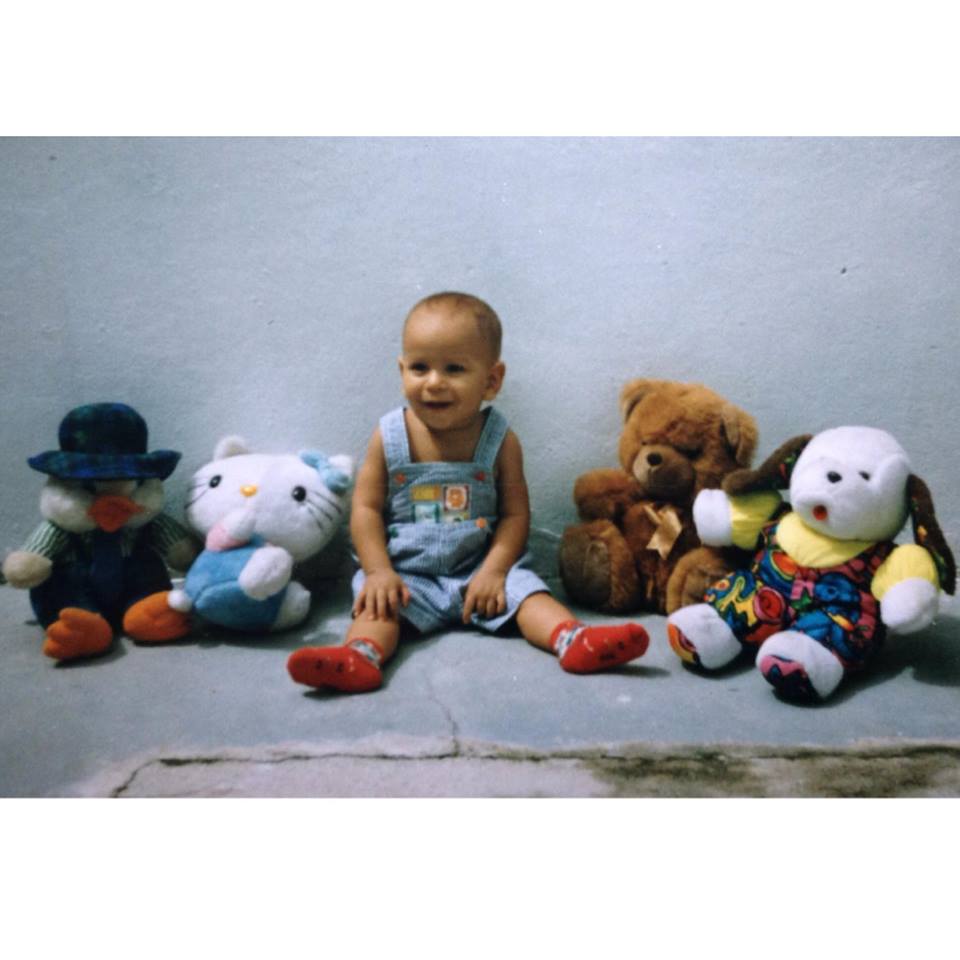 O bebê foi crescendo...
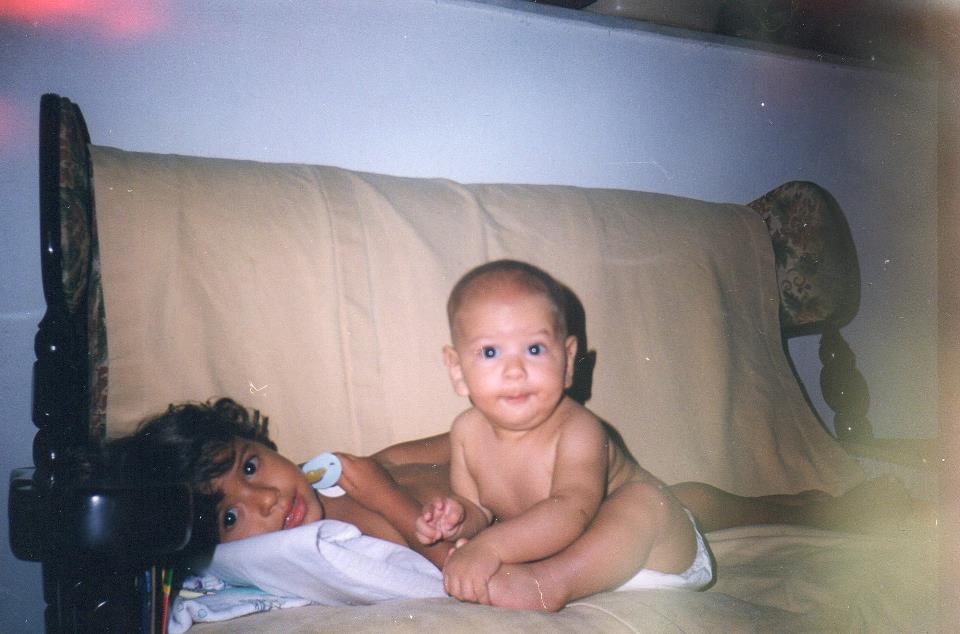 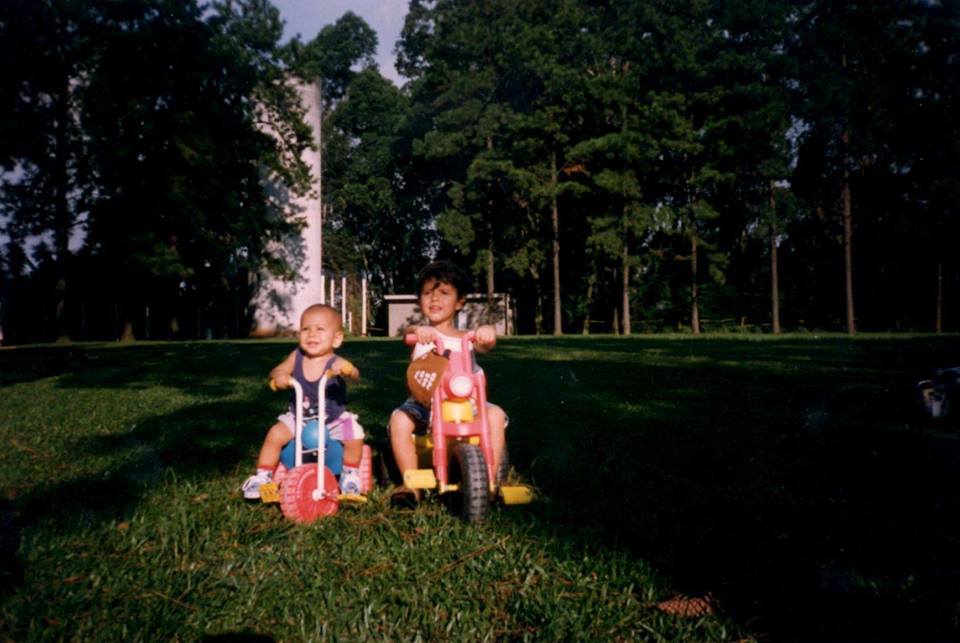 Em 2000 meus pais compraram
uma chácara em São Paulo.
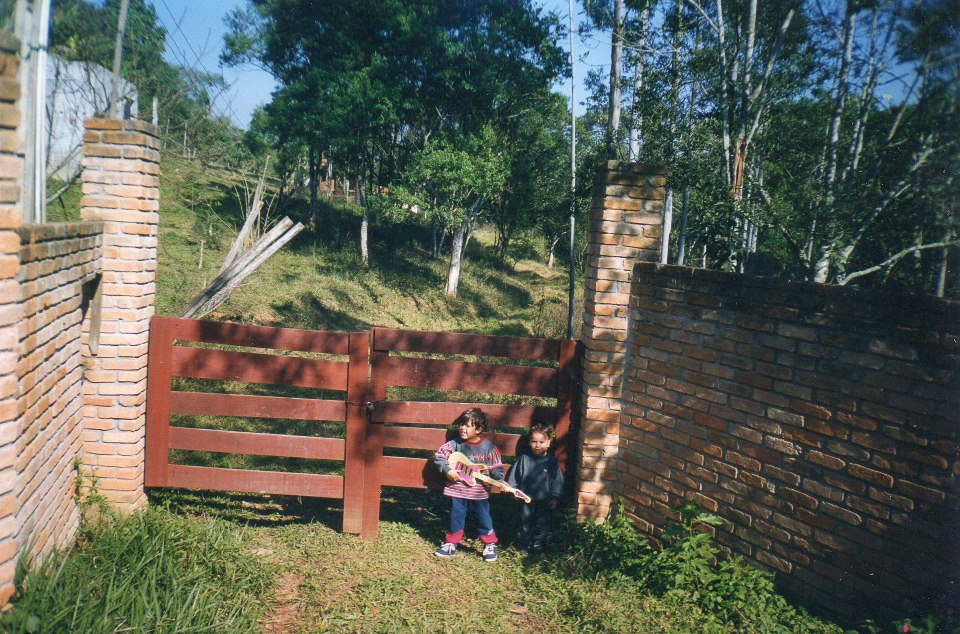 Isso gerou grande influência em meu desenvolvimento pessoal e o contato com a natureza influenciou também na escola da Engenharia Florestal como carreira.
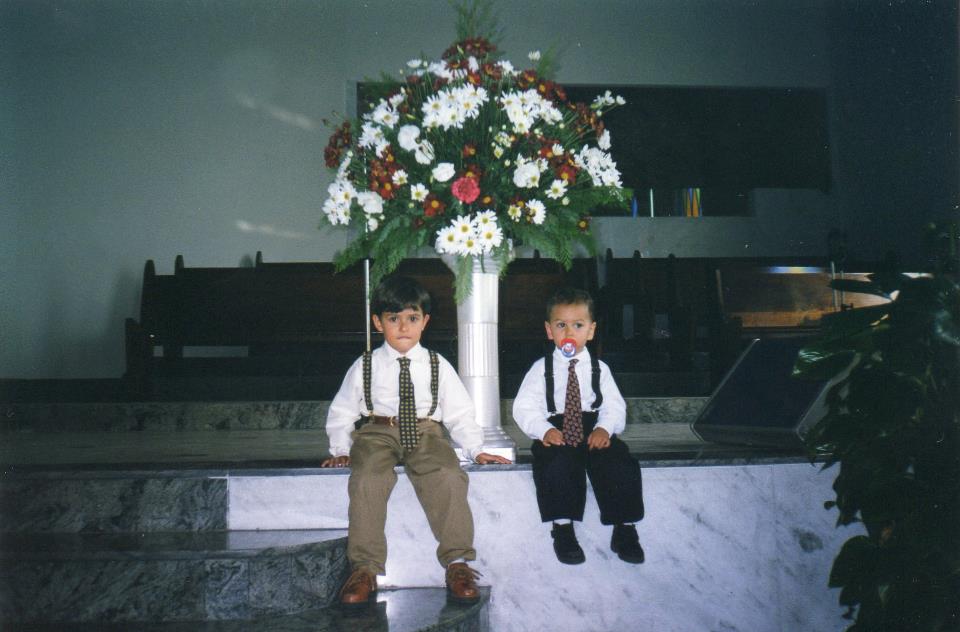 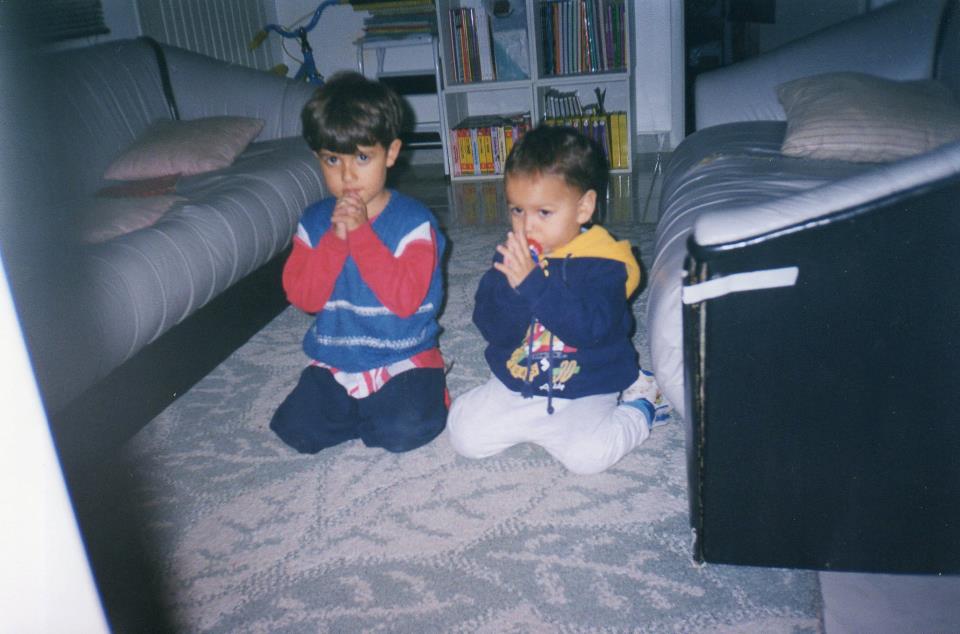 Fui criado dentro da Igreja
Adventista do Sétimo Dia,
da qual sou membro até hoje.
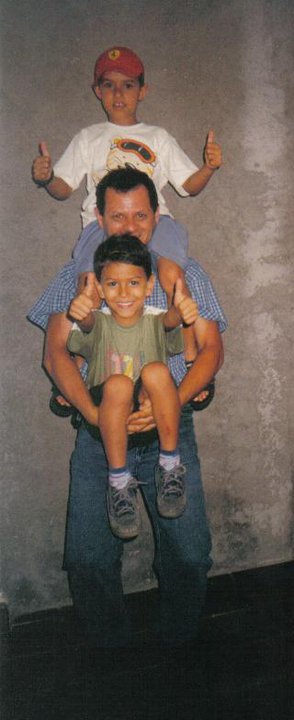 Família, a base de tudo.
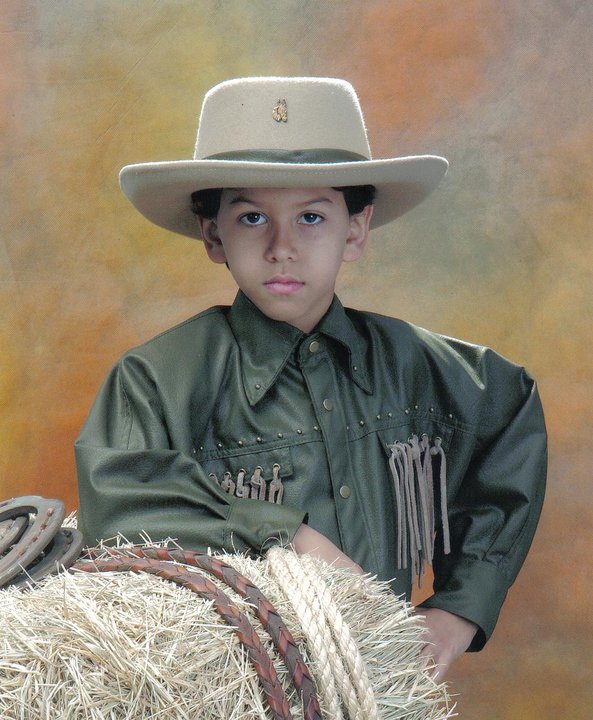 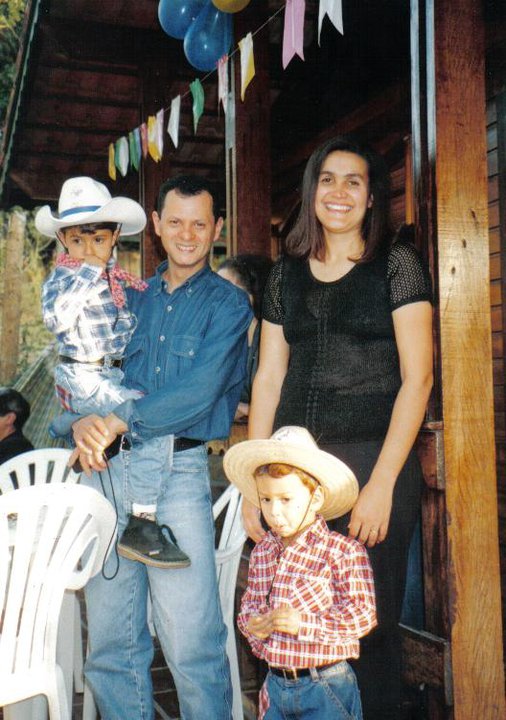 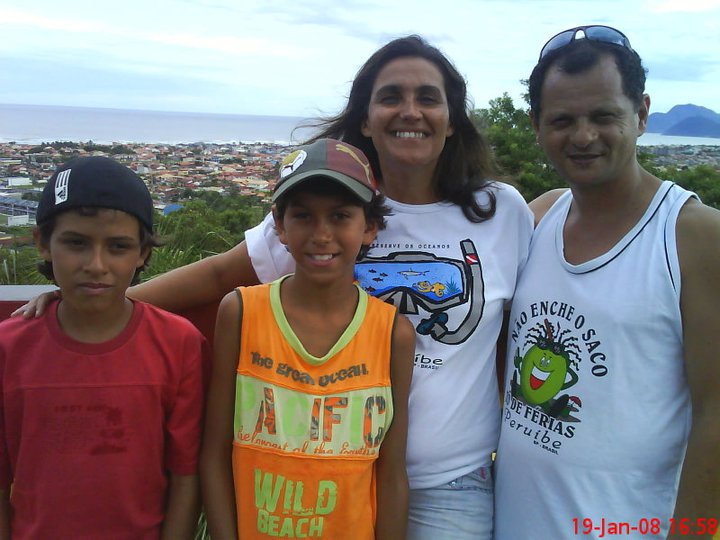 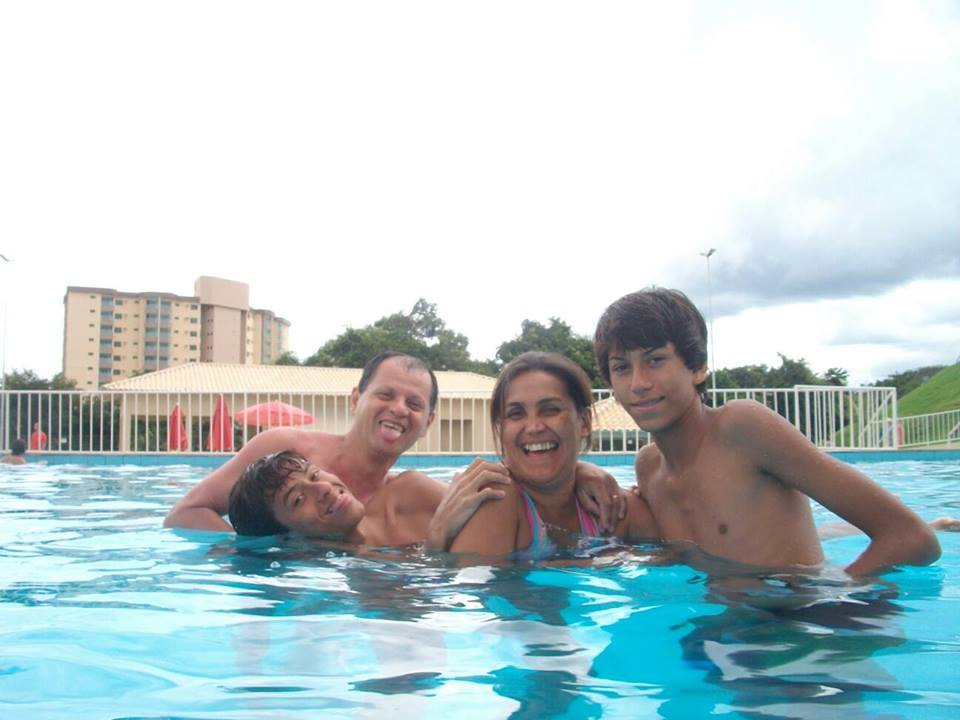 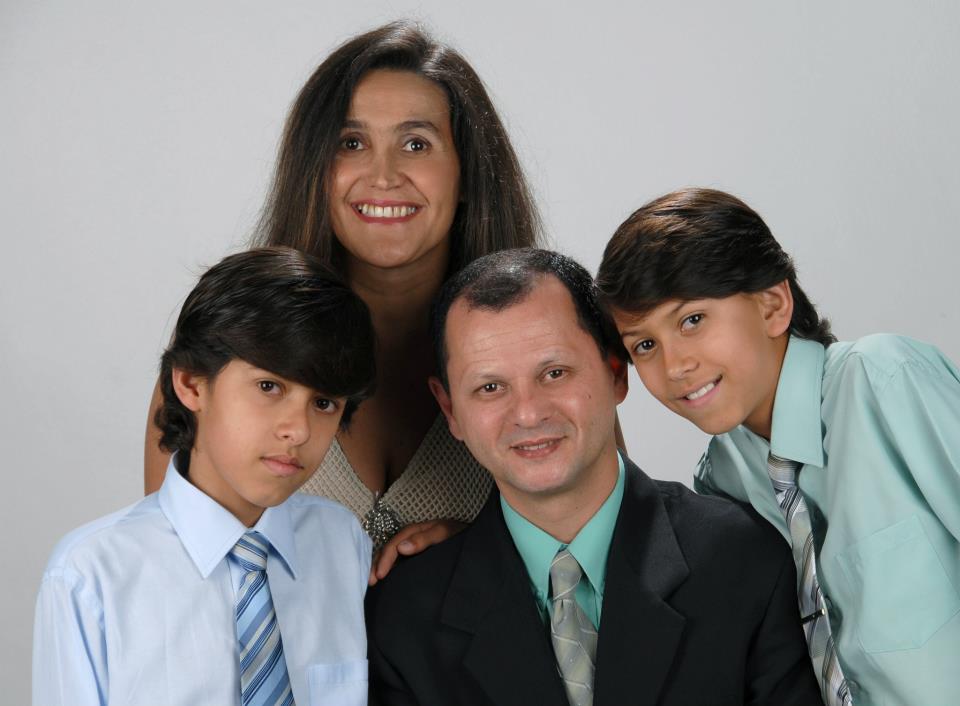 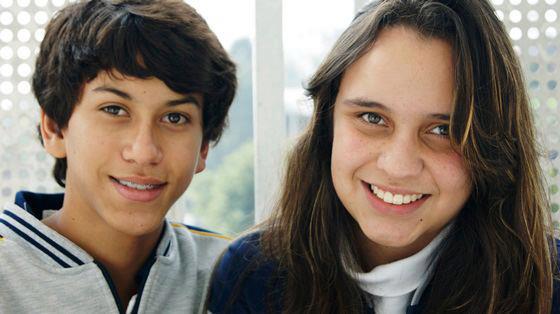 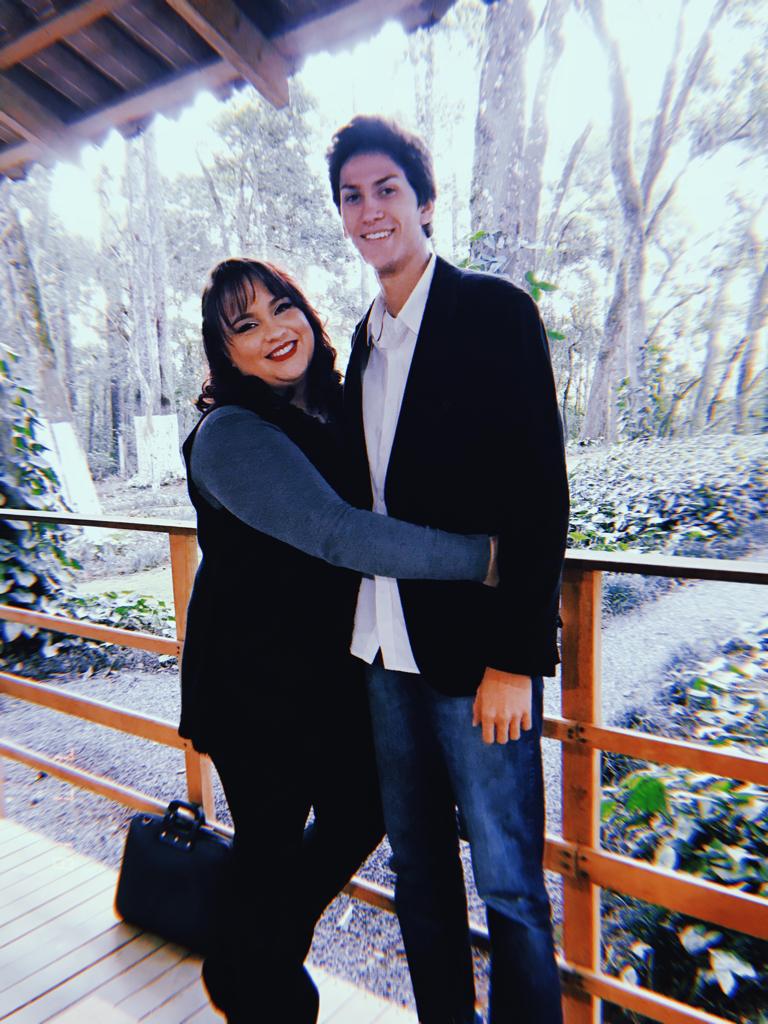 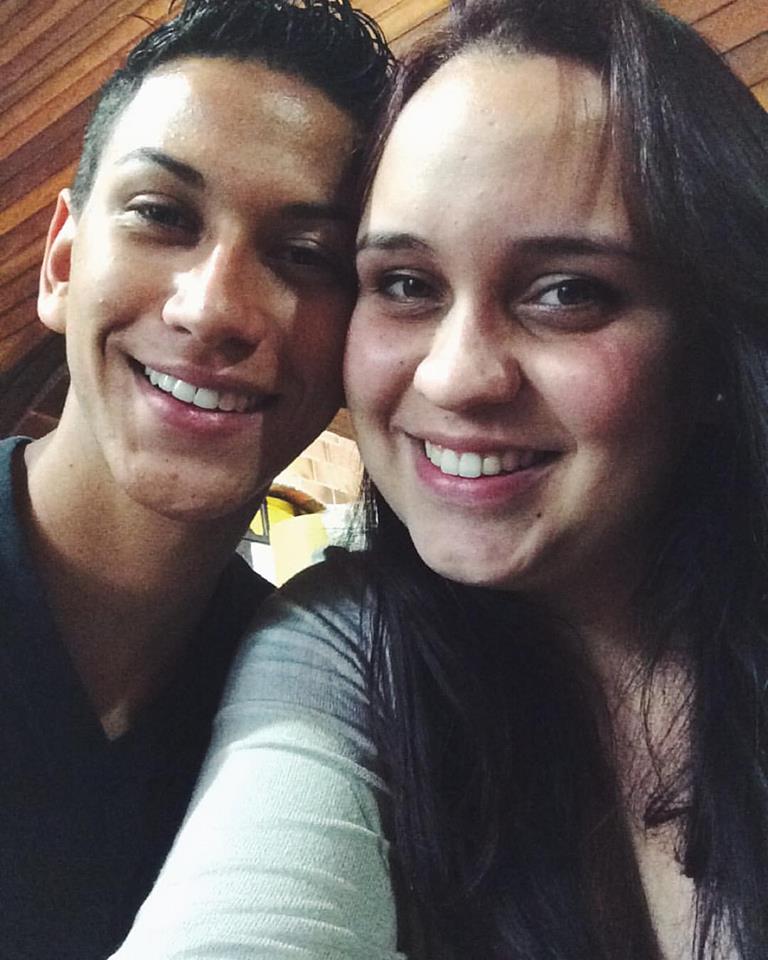 Em 2012 uma nova personagem toma parte na história. 
Milena, minha namorada.
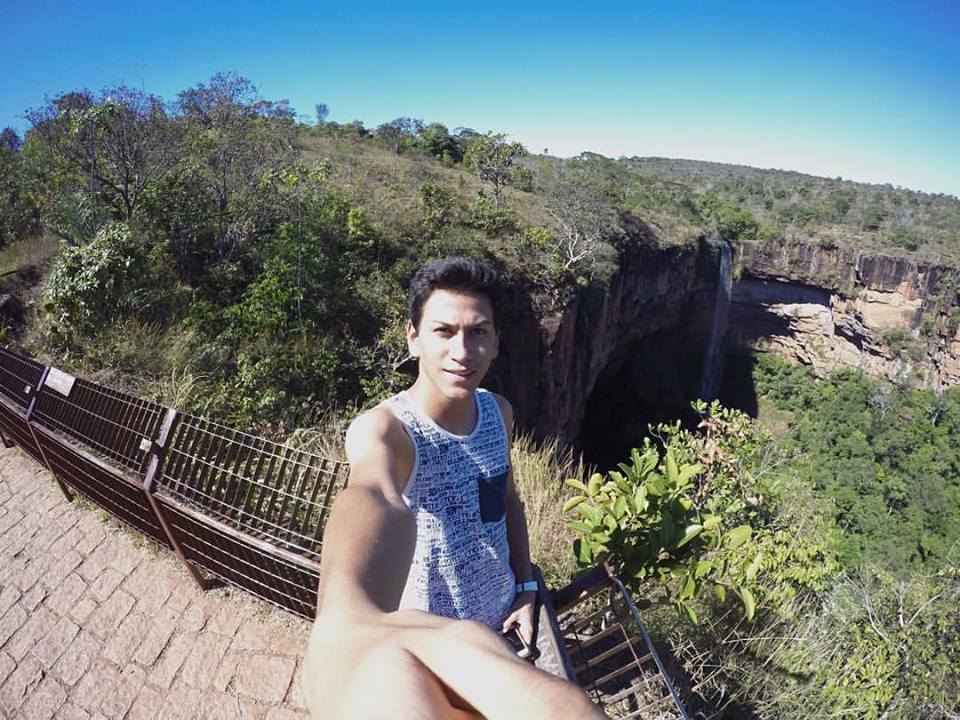 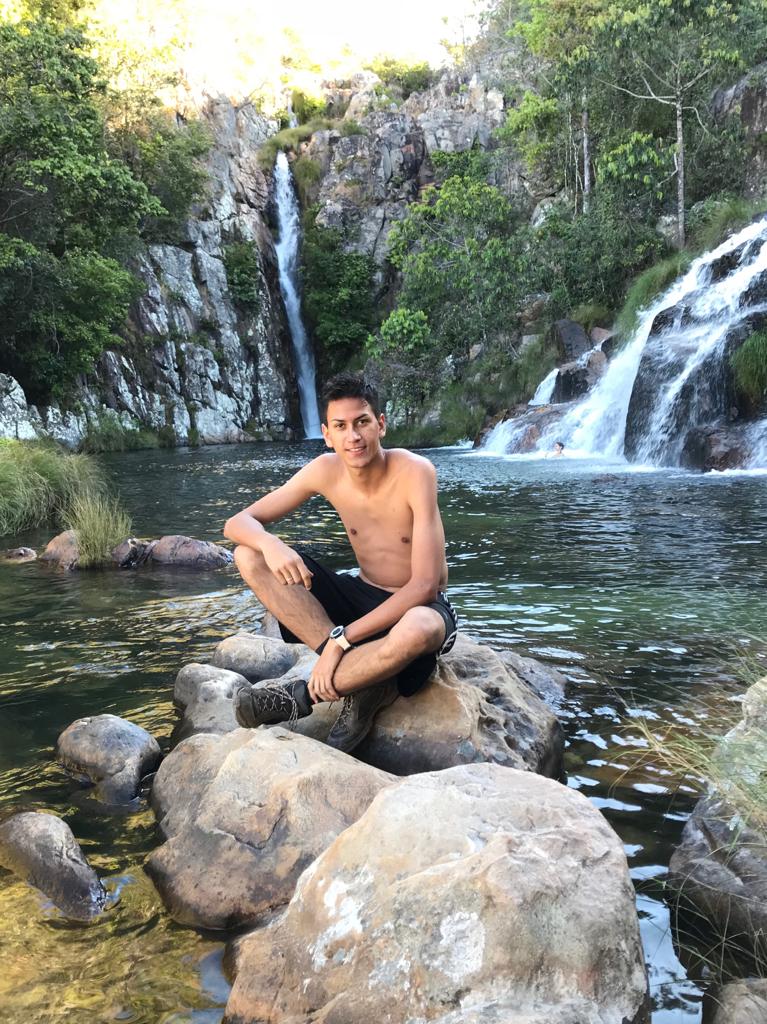 Sempre gostei muito de viajar.
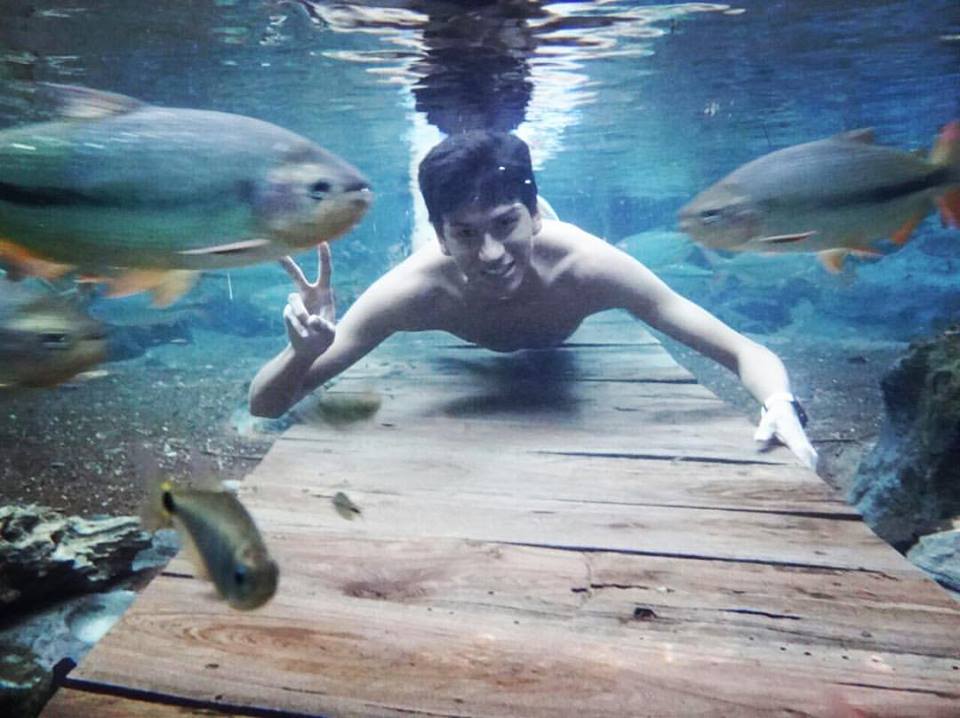 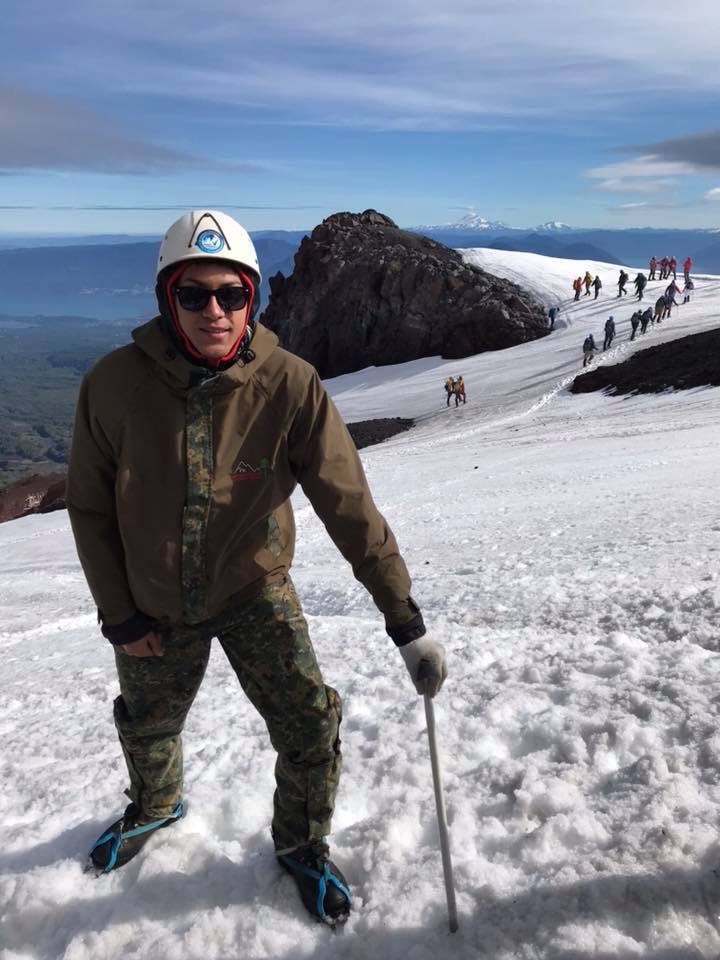 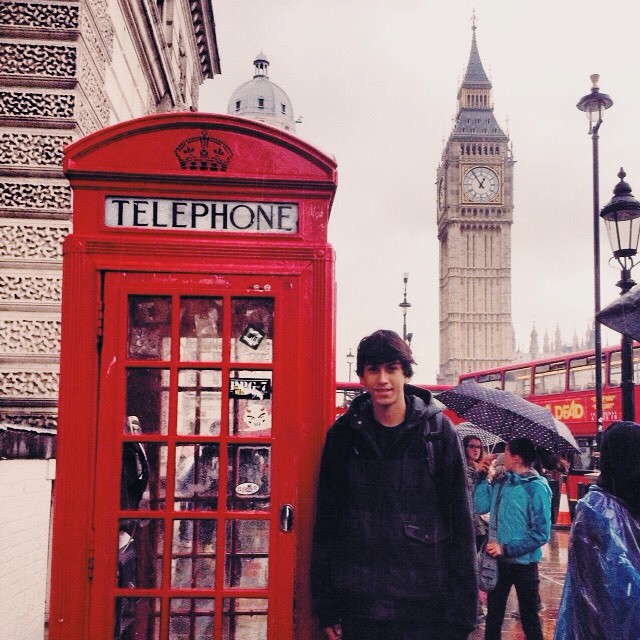 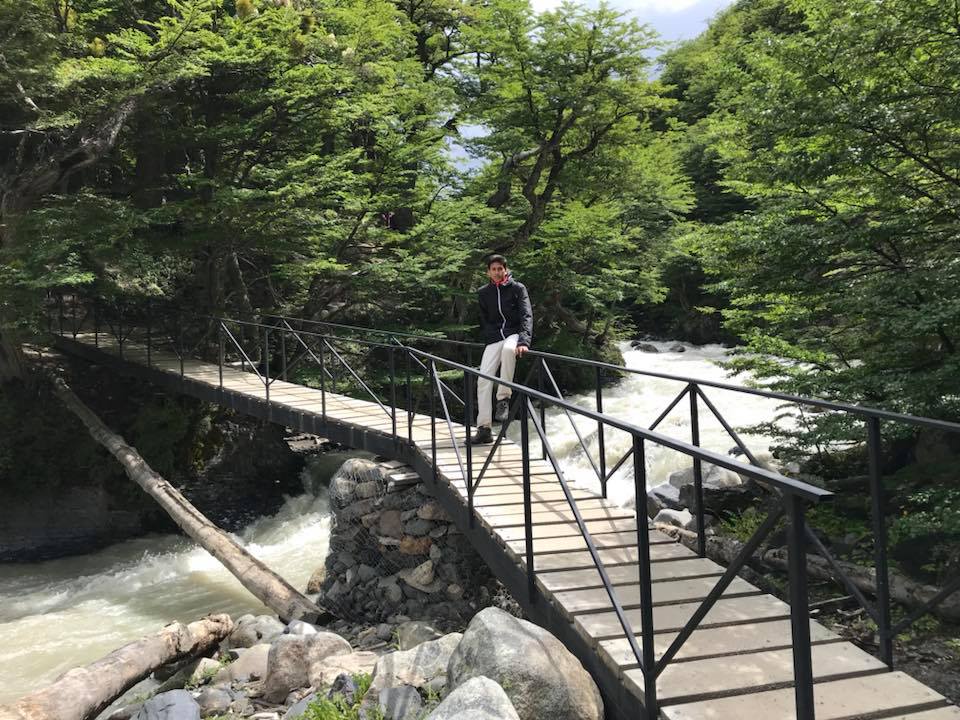 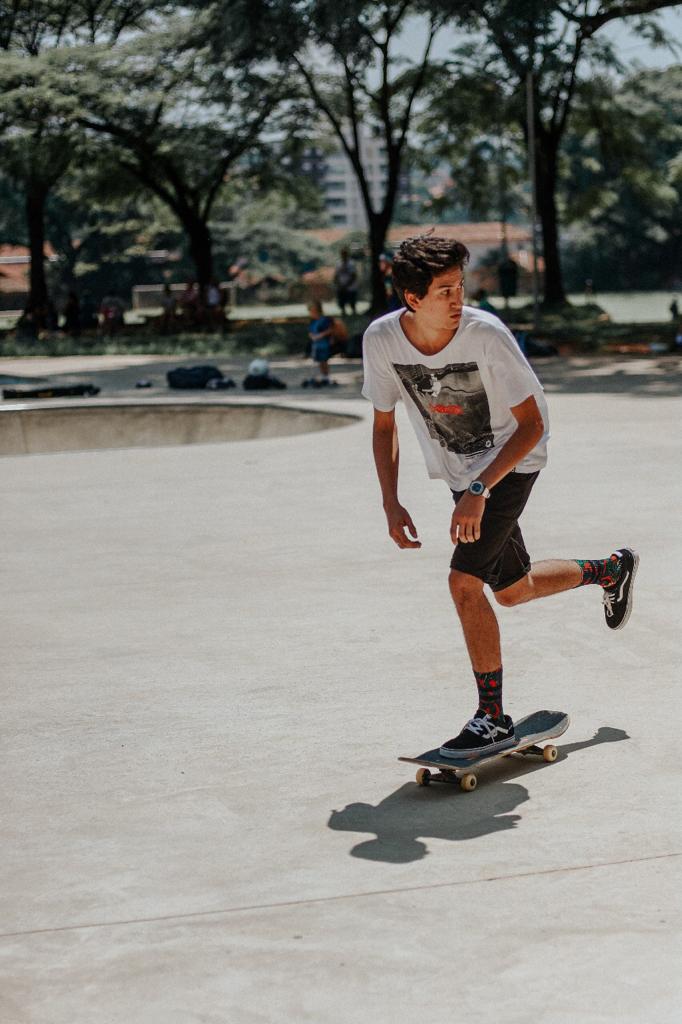 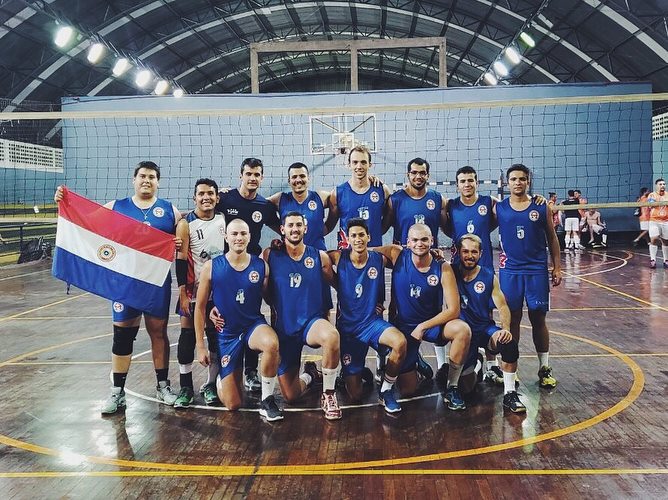 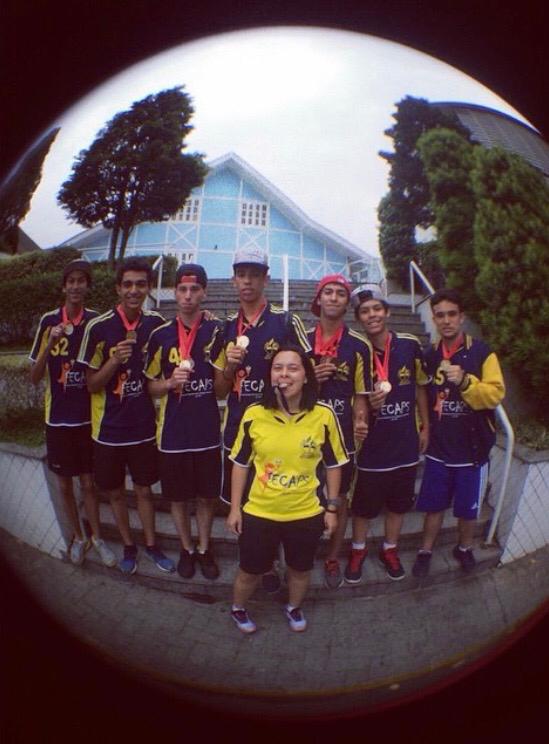 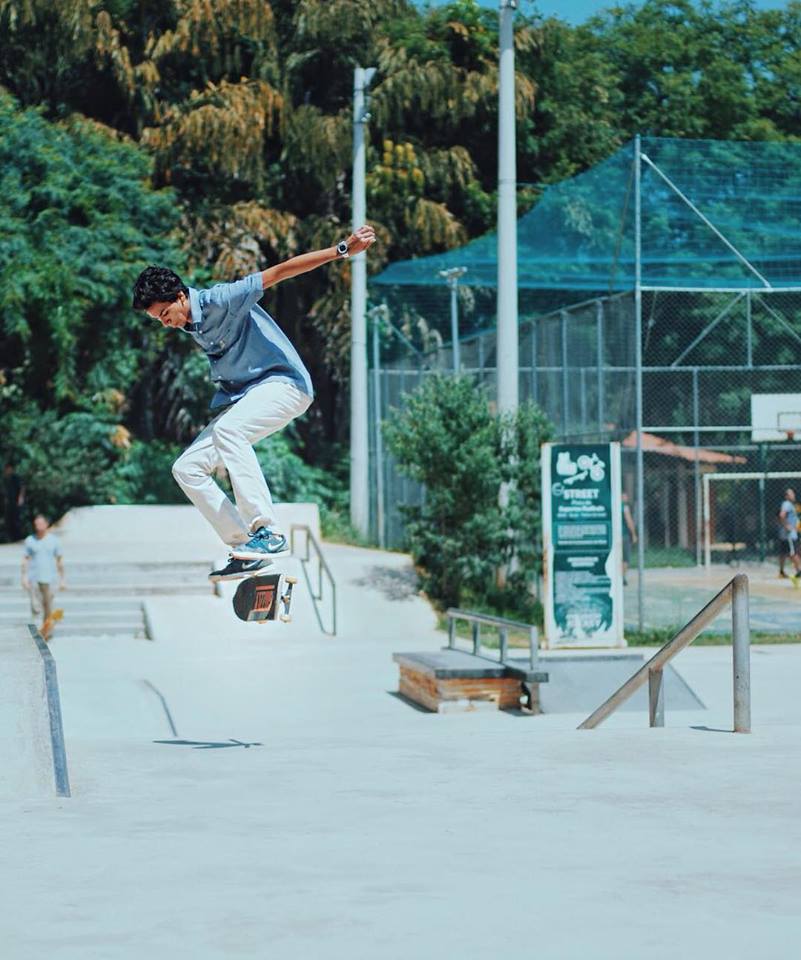 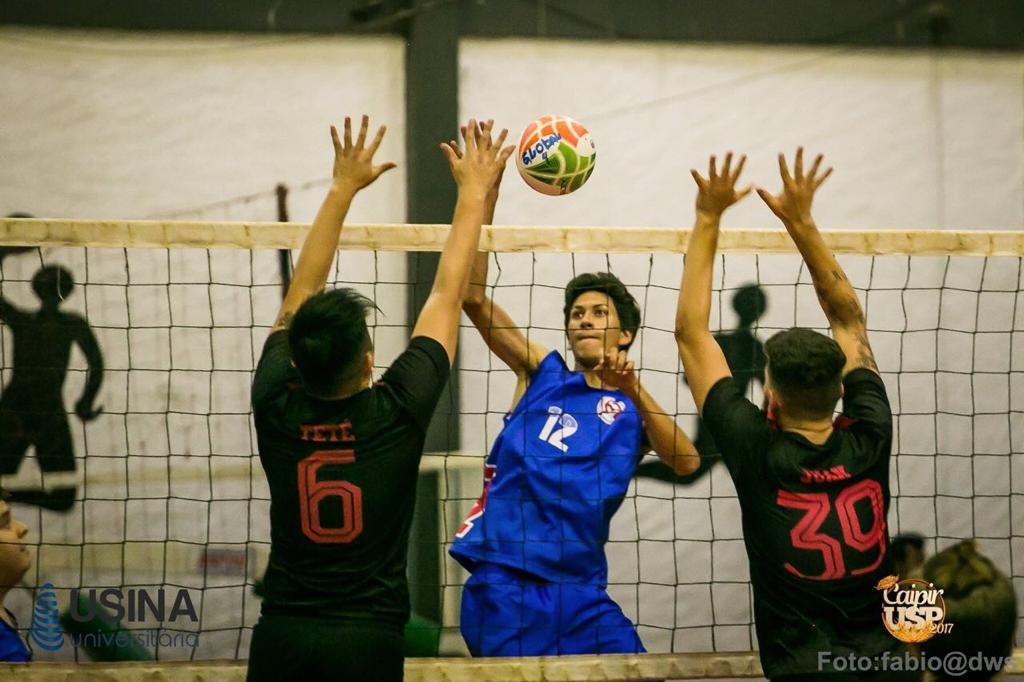 E também praticar esportes como skate e vôlei.
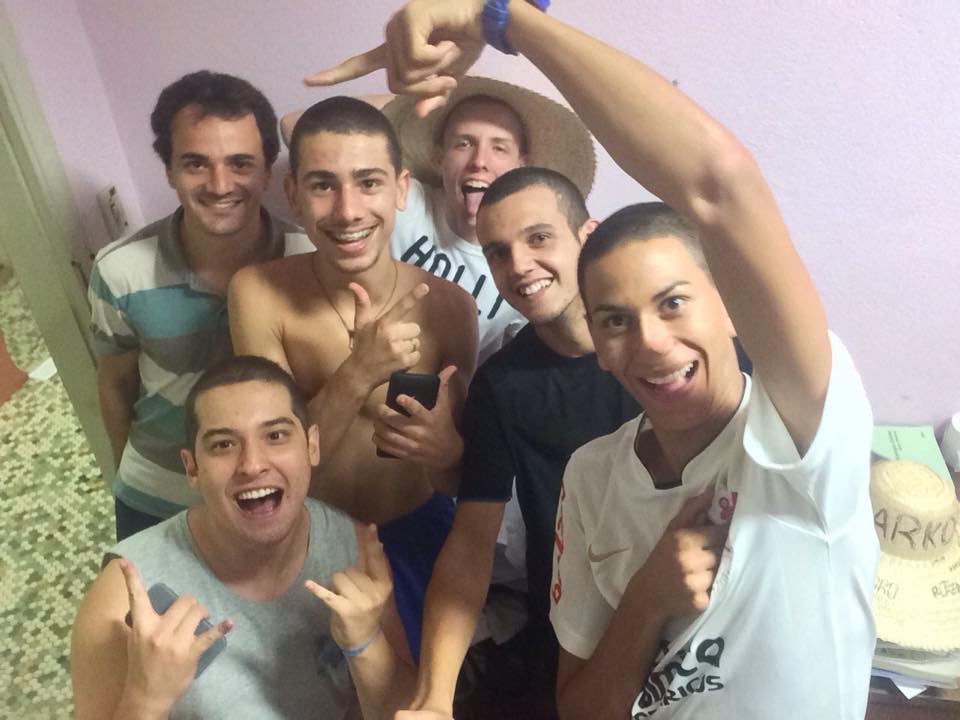 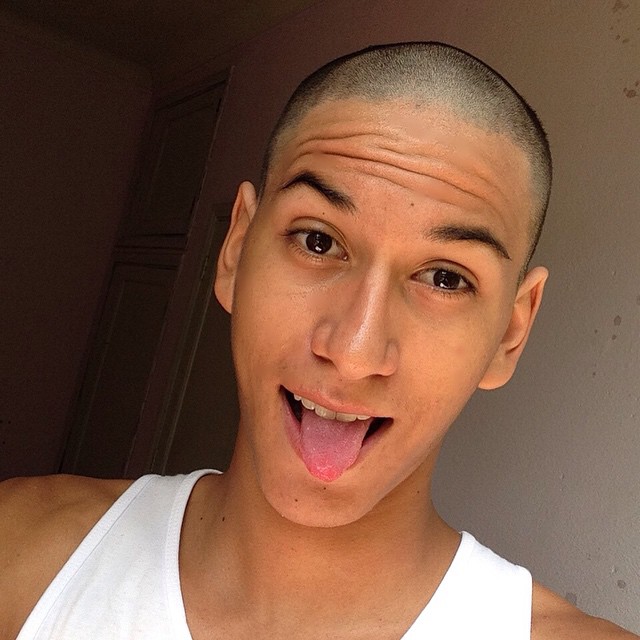 Em 2015 comecei os estudos de Engenharia Florestal na ESALQ/USP.
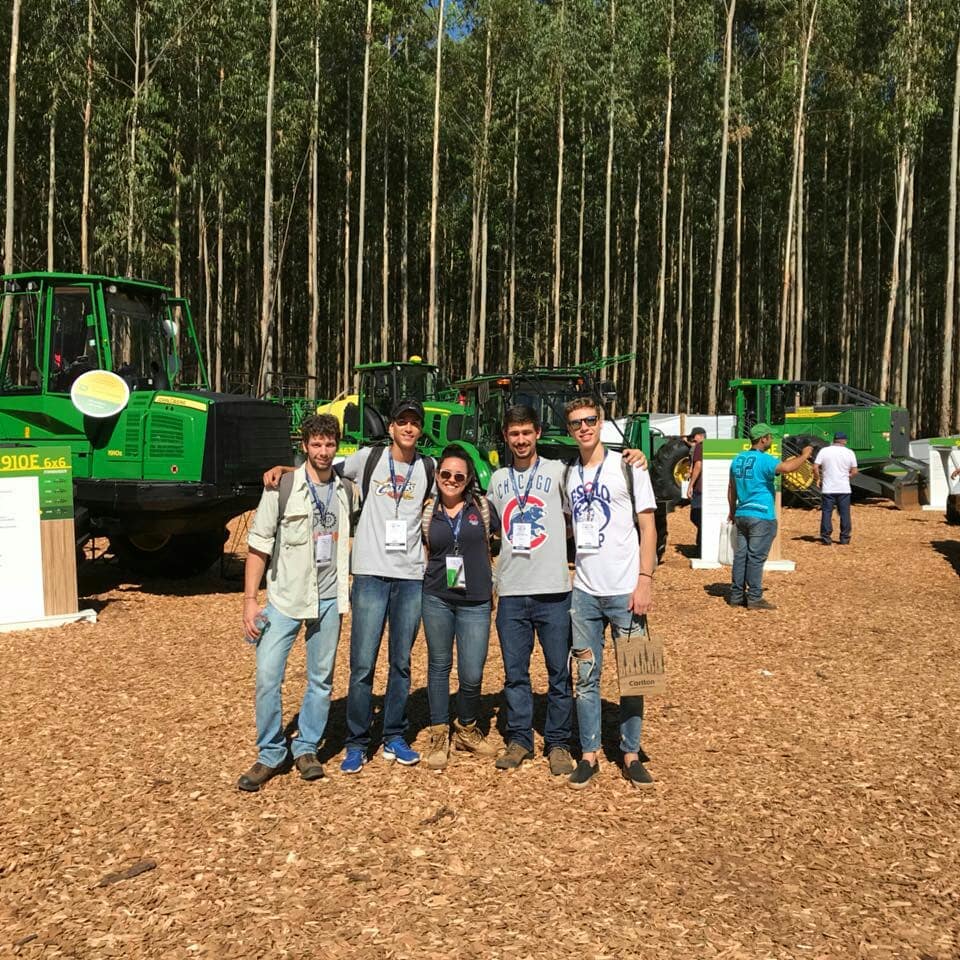 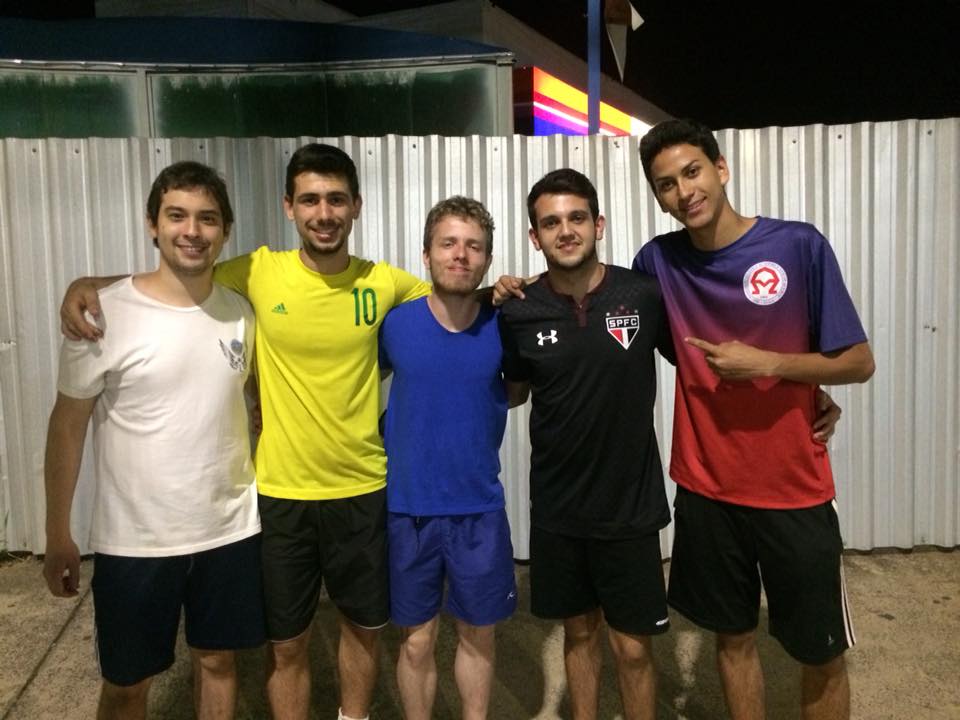 E AQUI ESTAMOS NÓS...
A HISTÓRIA CONTINUA SENDO ESCRITA, A CADA DIA.